Глава 10. Нервная система
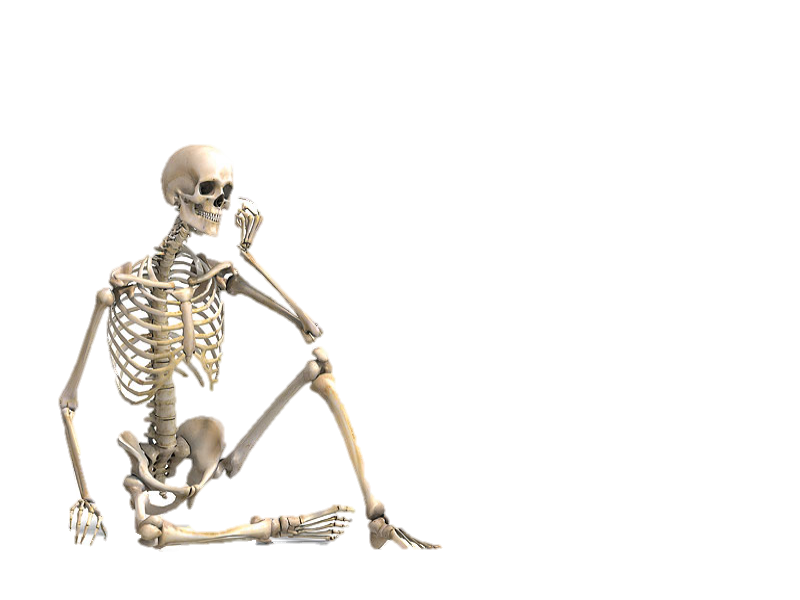 §50. Головной мозг: строение и функции
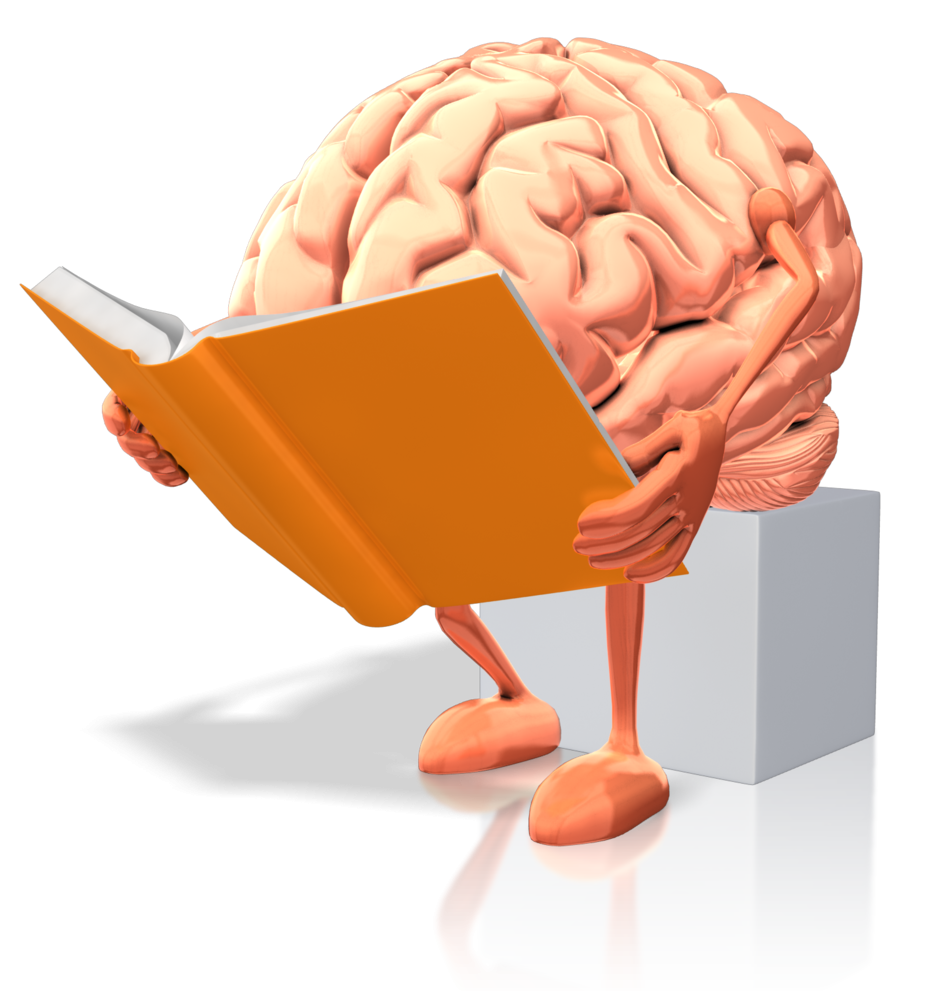 Головной мозг
находится в полости черепа
твердая оболочка головного мозга отделена от мягких тканей щелью со спинно-мозговой жидкостью
масса головного мозга составляет в среднем 1300-1400 г
от головного мозга отходит 12 пар нервов
тела нервных клеток, образующих серое вещество, находятся как на поверхности мозга (в коре), так и внутри него среди белого вещества (в виде ядер)
Отделы головного мозга
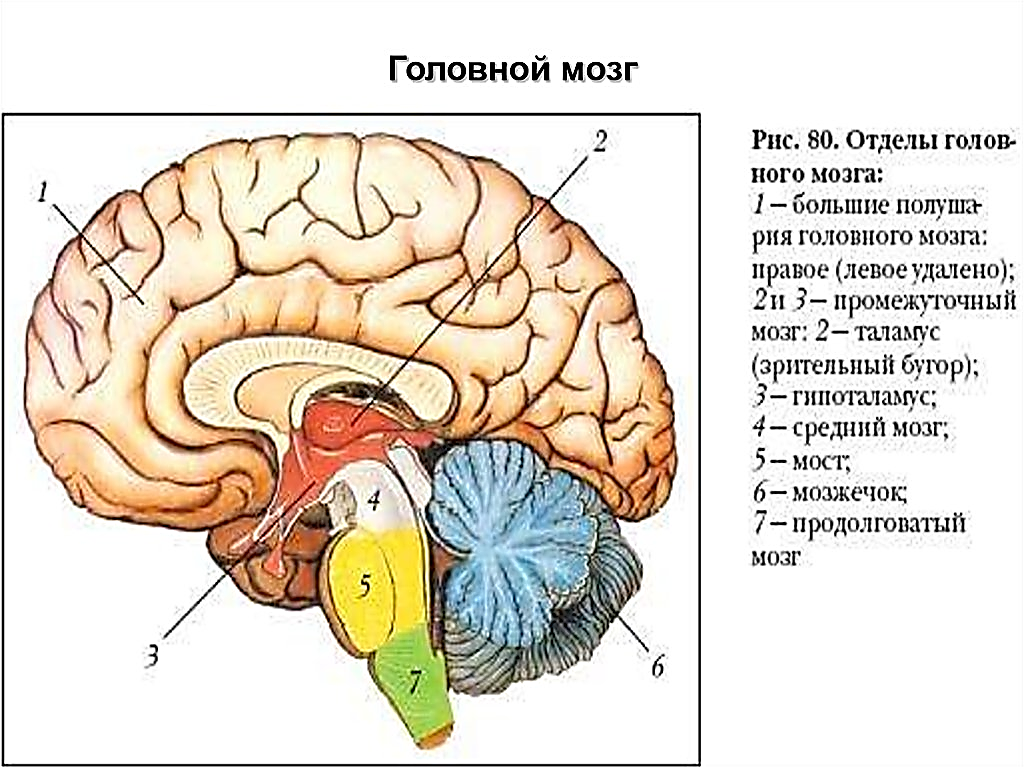 Большие полушария головного мозга: правое и левое, промежуточный мозг, таламус, гипоталамус, средний мозг, мост, мозжечок, продолговатый мозг
Продолговатый мозг
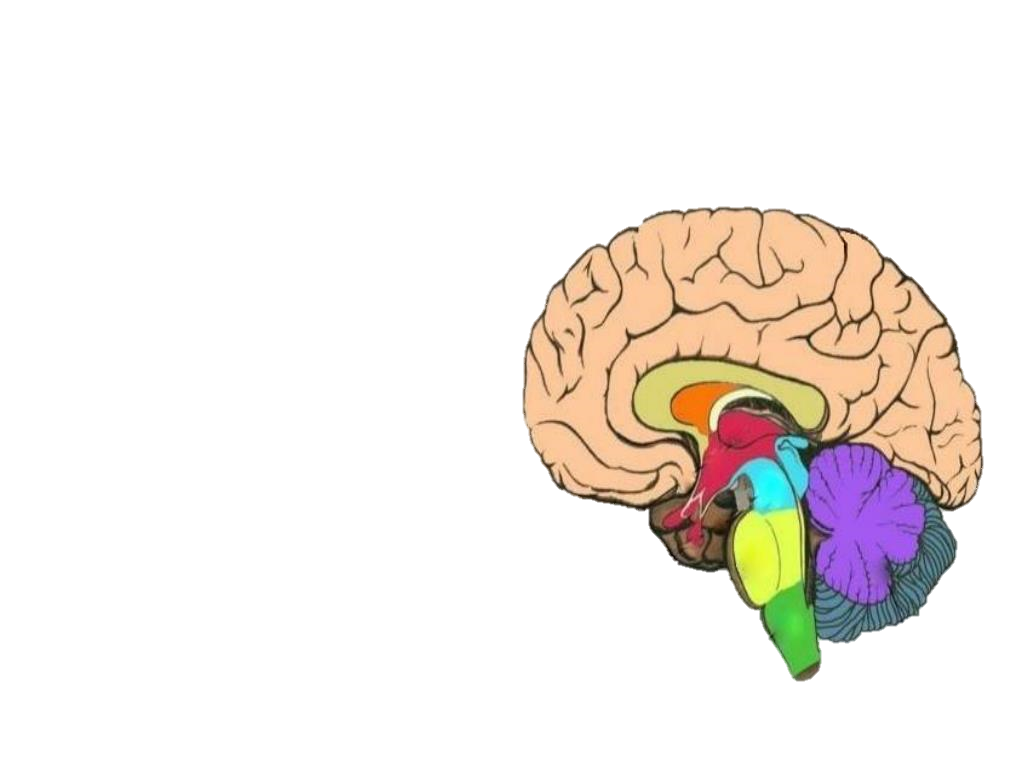 Является продолжением спинного мозга. 
Он управляет сердечной деятельностью, дыханием, пищеварением и потоотделением.
Продолговатый мозг переходит в мост, который связывает его с другими отделами головного мозга.
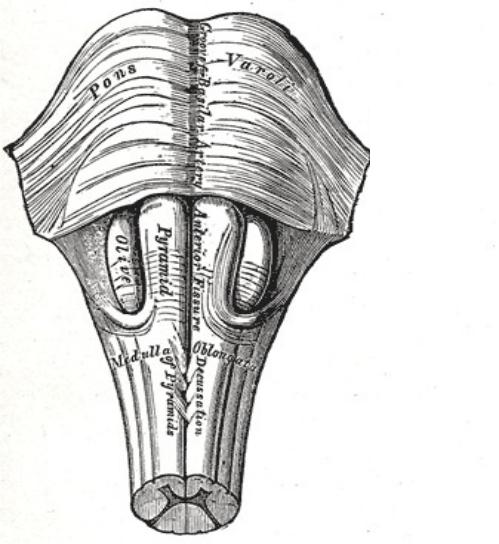 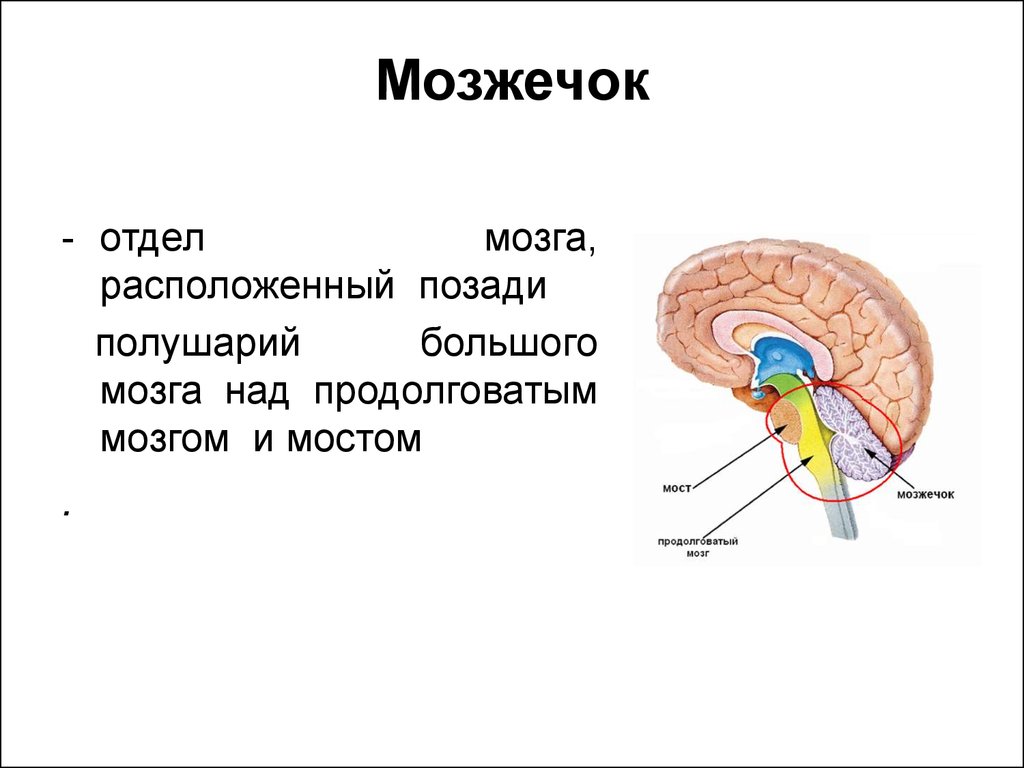 Мозжечок
Находится над продолговатым мозгом. 
Поверхность мозжечка представлена серым веществом и имеет множество складок, извилин, борозд. 
Внутри мозжечка имеются ядра - скопления серого вещества. 
Мозжечок обеспечивает согласованность движений, равновесие тела и координацию движений.
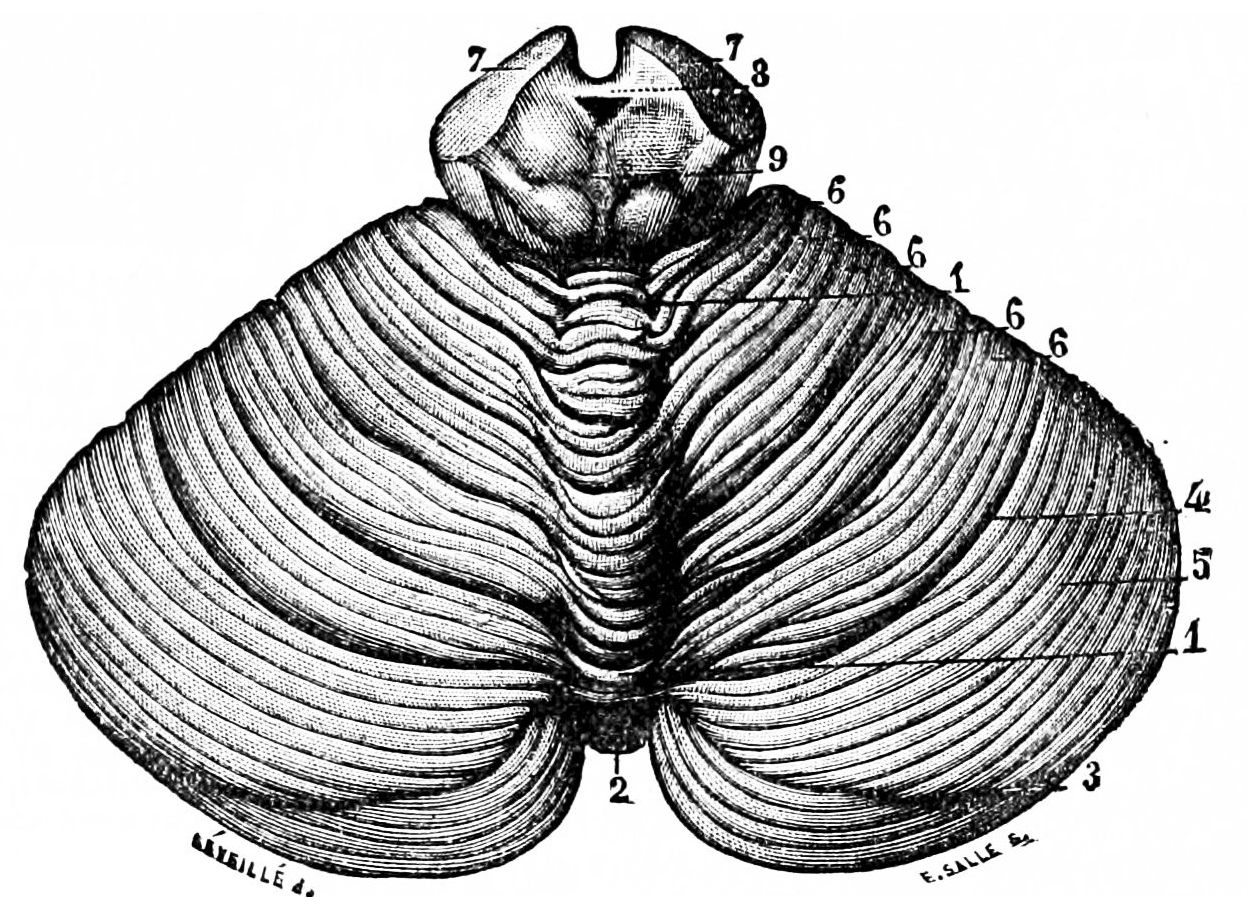 Средний мозг и промежуточный мозг
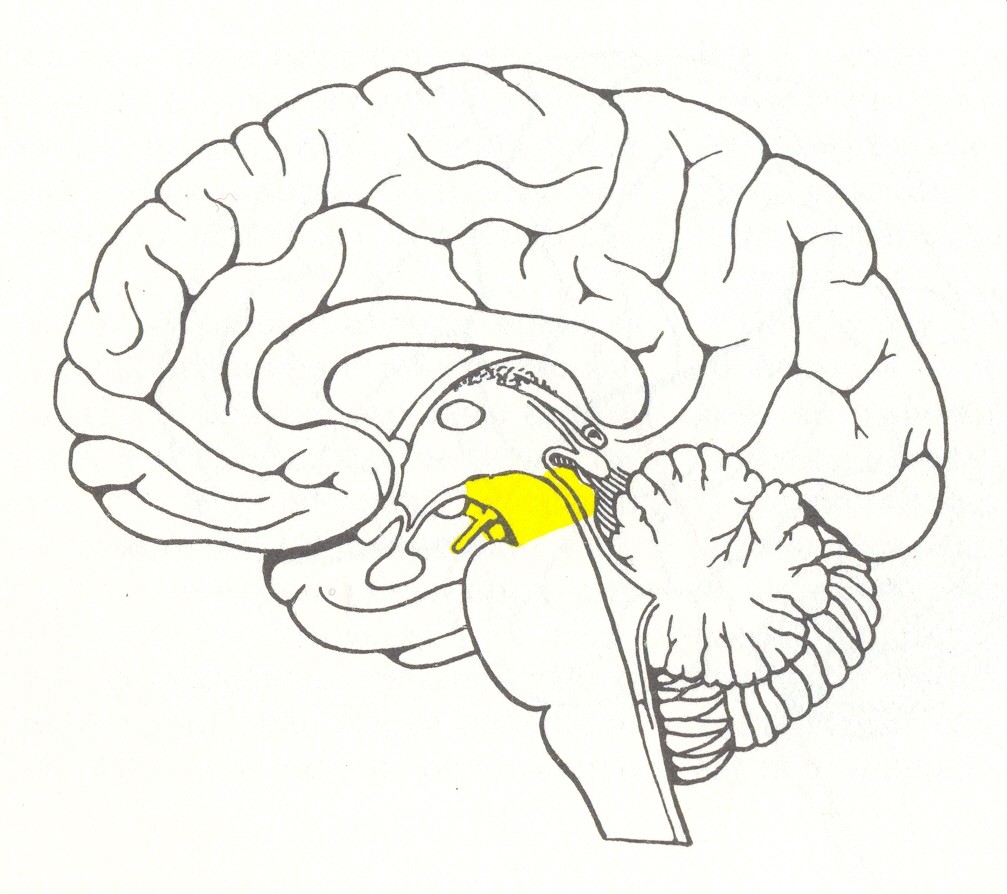 Эти отделы регулируют сложные двигательные рефлексы, обмен веществ и постоянство внутренней среды.
Промежуточный мозг состоит из таламуса (зрительные бугры) и гипоталамуса.
Средний мозг
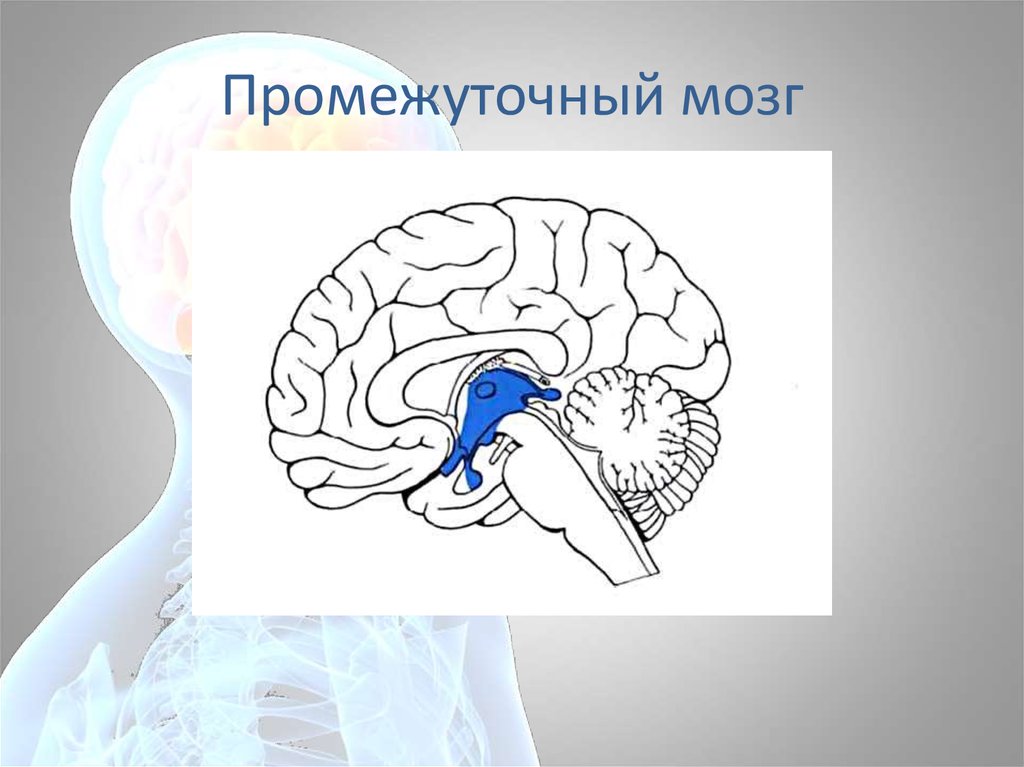 Промежуточный мозг
Таламус
В таламус сходится вся информация от органов чувств. 
Они отсеивают малозначащие сведения и активизируют кору при получении важных для организма событий.
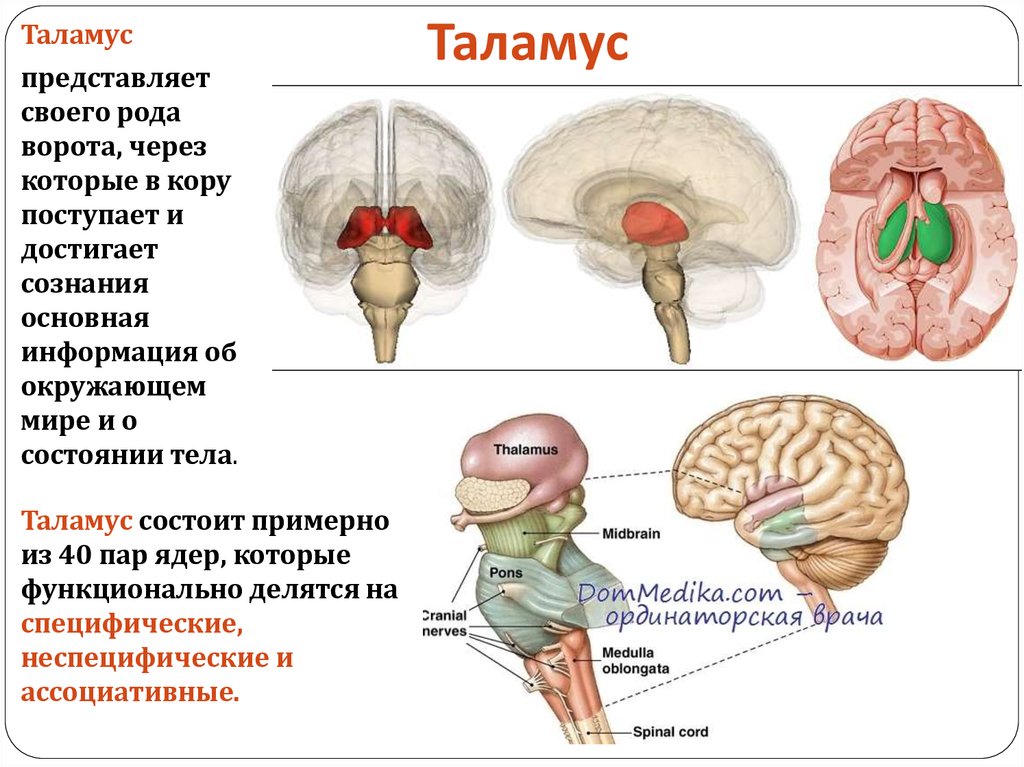 Гипоталамус
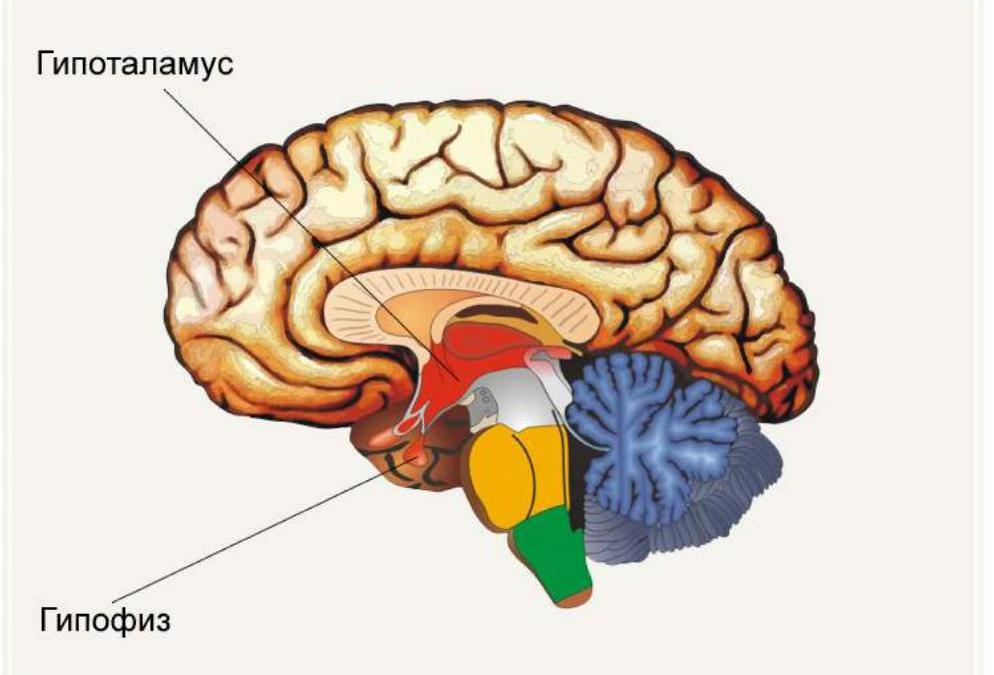 В гипоталамусе сосредоточены вегетативные функции мозга: здесь располагаются центры голода и насыщения, жажды и ее утоления, поддержания температуры тела на заданном уровне.
Большие полушария
Левое                                                                             Правое
управляет правой половиной тела                                управляет левой половиной тела
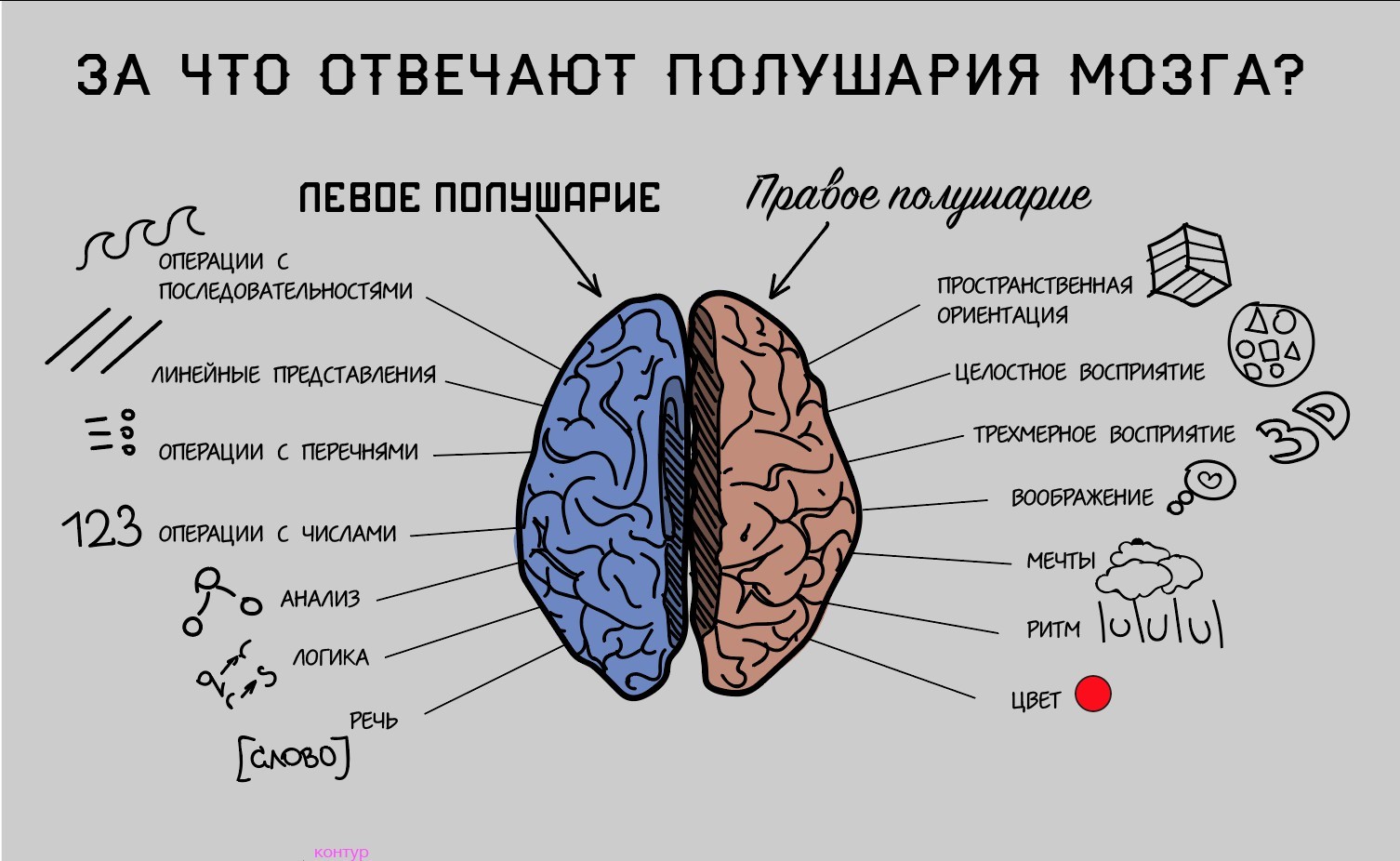 Большие полушария: доли
лобная доля — центры, управляющие мышечными движениями
теменная доля связана с кожно-мышечной чувствительностью
затылочные — со зрением
височные — со слухом
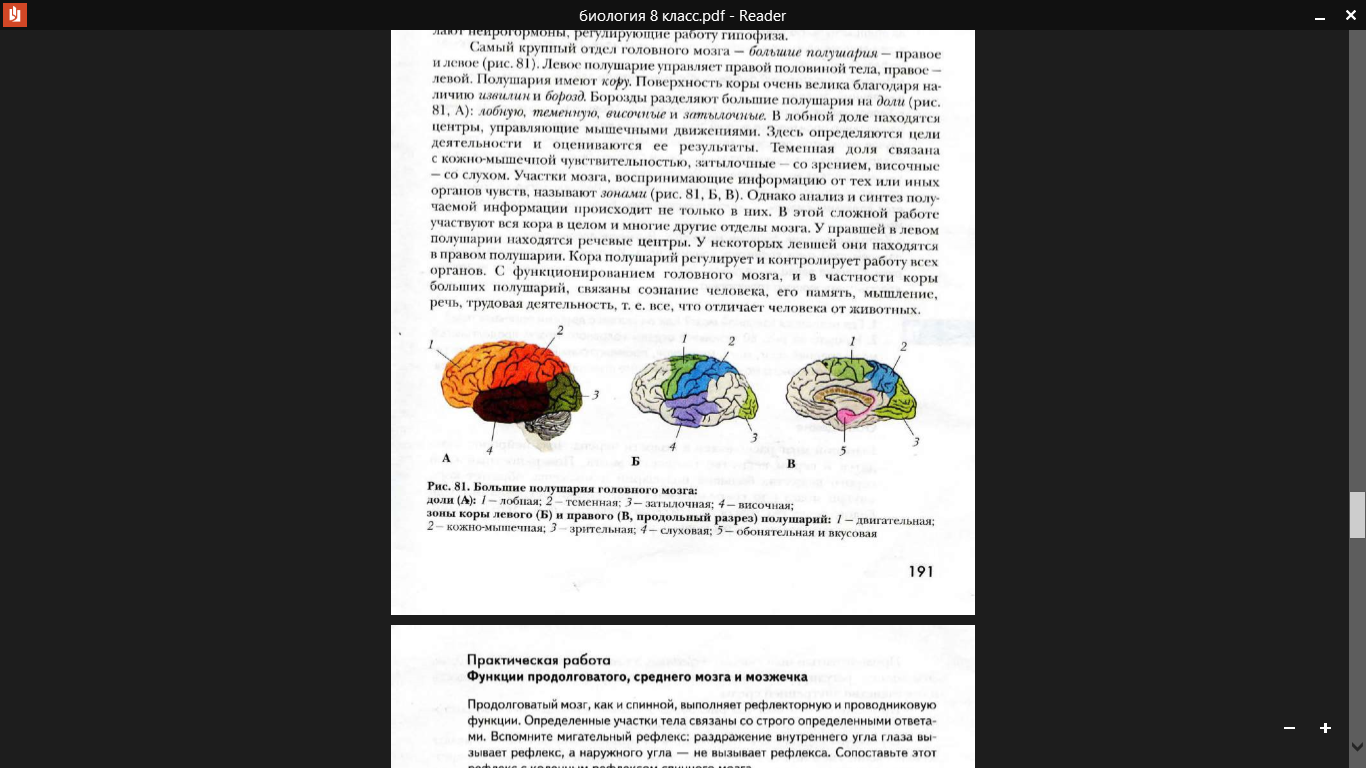